AFRICA2020 - Jeudi 08 avril 2021 
Atelier 3 : «Construire un projet de coopération éducative avec un partenaire en Afrique »
14h00/14h45

Atelier 4 : « L’usage possible de L’Histoire générale de l’Afrique (élémentaire, collège, lycée) »
14h55/15h40

Synthèse conclusive : pourquoi et comment renouveler l'enseignement de l'Afrique ?
15h40/16h00
Africa’s days
Lycée polyvalent Santos Dumont, Saint-Cloud
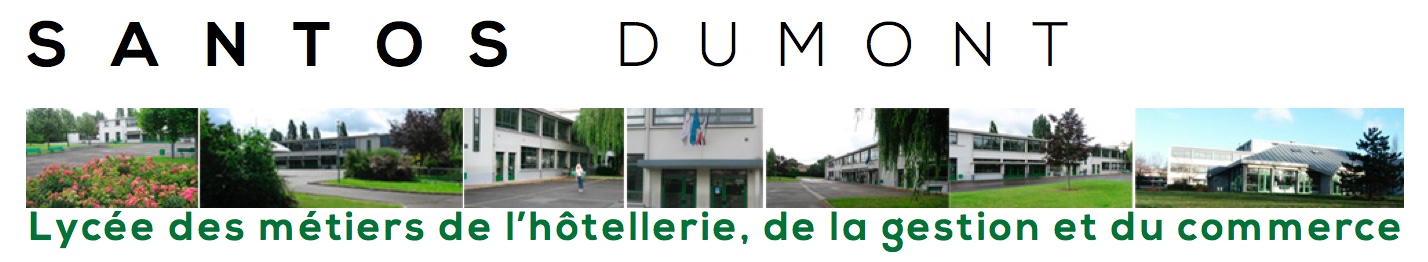 PNF Africa2020
2
08 avril 2021
Sommaire
Introduction
Le cadre du projet
L’ajustement du projet du fait de la pandémie de Covid 19
Le pilier professionnel du projet
Notre partenaire : le chef Anto
Les master class
Le concours culinaire
Le mentorat du chef d’oeuvre
Le pilier sciences humaines du projet
Un professeur de lettres -histoire
Un professeur d’économie, spécialiste reconnu des problématiques africaines
recherche documentaire : la gastronomie n'est pas une affaire de couleur ou de sexe, mais seulement de talent.
Conclusion
Mieux connaître l'Afrique d'aujourd'hui, ses traditions, sa modernité, ses problématiques
S'ouvrir à l'interculturalité
Dépasser les stéréotypes de genre
Se dépasser pour viser à l'excellence
Rencontrer une professionnelle de haut niveau et bénéficier de son mentorat
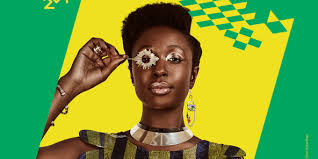 PNF Africa2020
3
08 avril 2021
Le pilier professionnel du projet
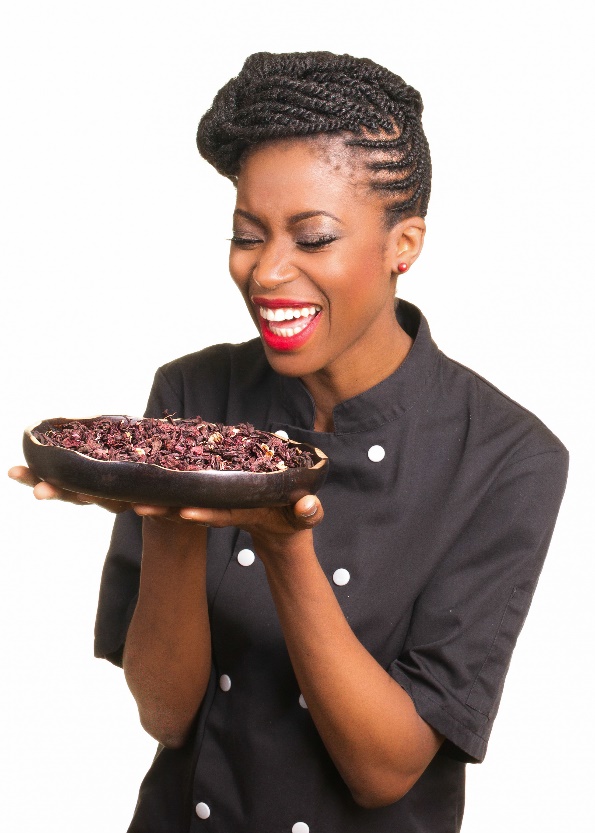 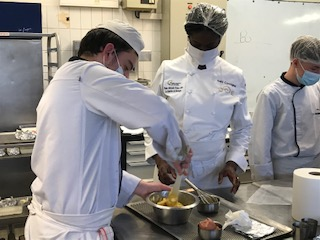 La master class de la cheffe Anto
La cheffe Anto
PNF Africa2020
4
08 avril 2021
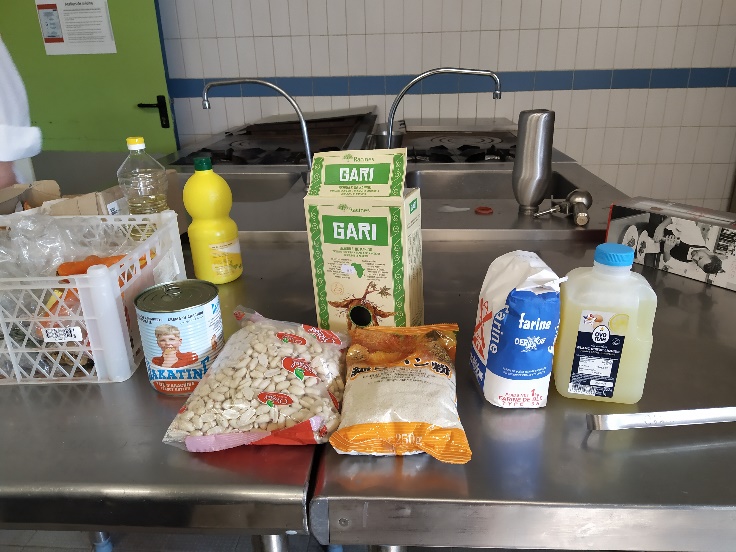 Des matières premières africaines…
… à l’assiette, dans une revisite moderne de la gastronomie africaine
PNF Africa2020
5
08 avril 2021
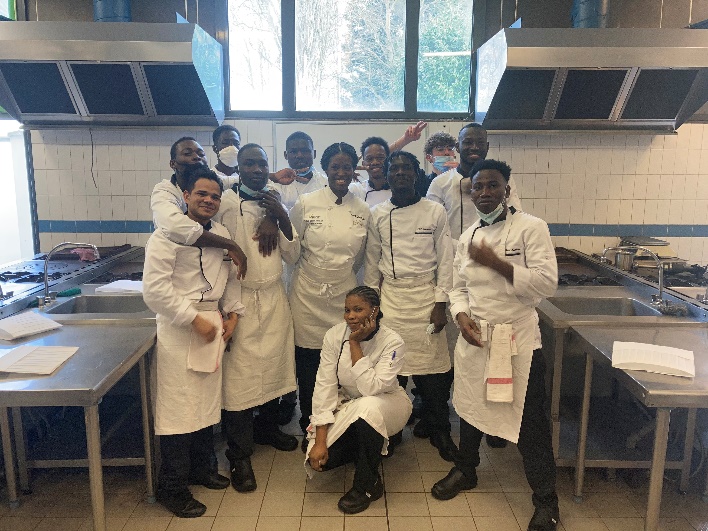 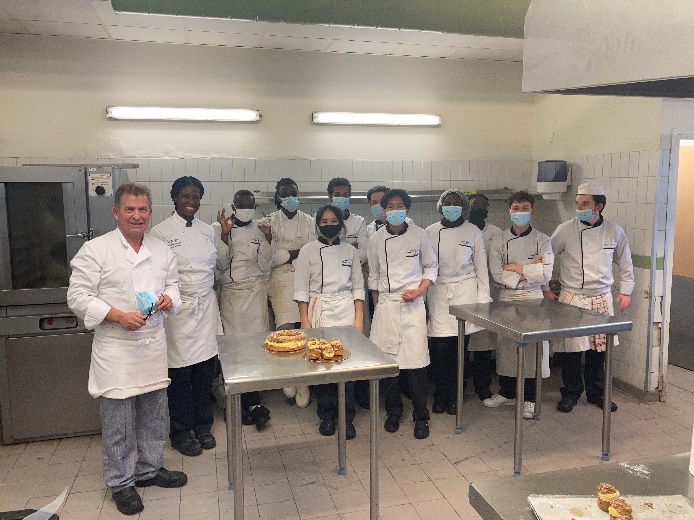 Le chef Anto
et les élèves de Terminale CAP
Le chef Anto
et les élèves de 1ère Bac Pro
PNF Africa2020
6
08 avril 2021
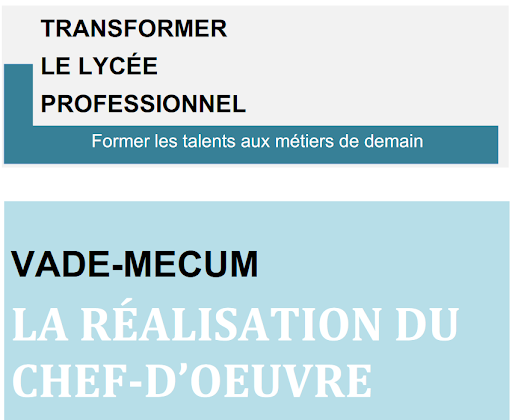 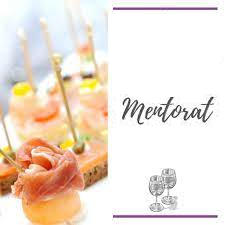 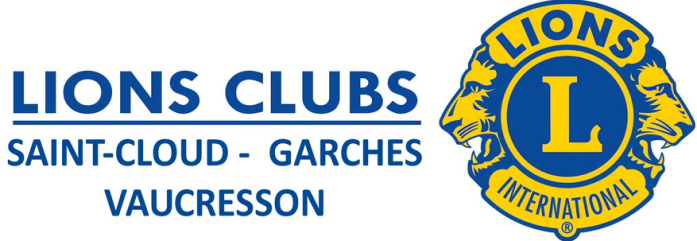 Un précieux partenaire de proximité
Du mentorat au chef-d’oeuvre
PNF Africa2020
7
08 avril 2021
Le pilier sciences humaines du projet
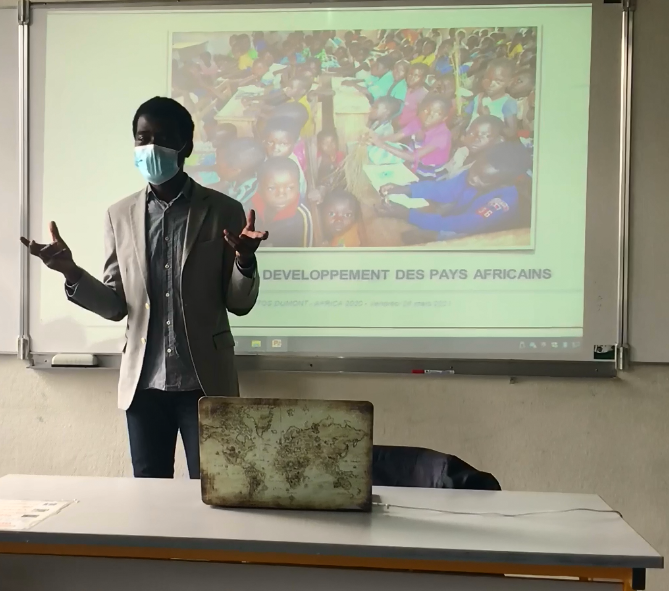 Intervention d’Augustin Codja, spécialiste de l’Afrique
Diapositive de conclusion de M. Codja
PNF Africa2020
8
08 avril 2021
Recherche documentaire :la gastronomie n'est pas une affaire de couleur ou de sexe, mais seulement de talent
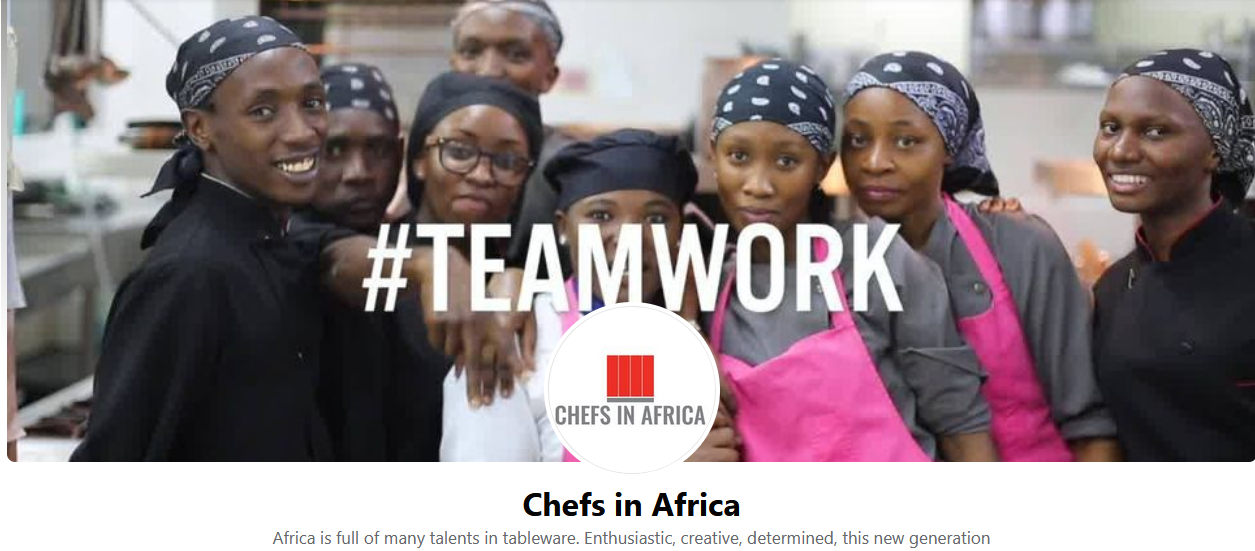 Lorem ipsum dolor sit amet, consectetuer adipiscing elit, sed diam nonummy nibh euismod tincidunt ut laoreet dolore magna aliquam erat volutpat. Ut wisi enim ad minim veniam, quis nostrud exerci tation ullamcorper suscipit lobortis nisl ut aliquip ex ea commodo consequat. Duis autem vel eum iriure dolor in hendrerit in vulputate velit esse molestie consequat, vel illum dolore eu feugiat nulla facilisis at vero eros et accumsan et iusto odio dignissim qui blandit praesent luptatum zzril delenit
PNF Africa2020
9
08 avril 2021
AFRICA2020
Atelier 4 : « L’usage possible de L’Histoire générale de l’Afrique (élémentaire, collège, lycée) »
Jeudi 08 avril 2021 - 14h55/15h40

Intervenants : 
Jérôme Chastan, chargé d’études Histoire-Géographie-EMC -DGESCO,
Laurent Bergez, chef du bureau des contenus pédagogiques et des langues DGESCO
Lamine Diagne, Spécialiste de programme à l’UNESCO, Coordonnateur du programme sur l’HGA
Animation : 
Benoît Falaize, IGESR
AFRICA2020
Atelier 4 : « L’usage possible de L’Histoire générale de l’Afrique (élémentaire, collège, lycée) »
Jeudi 08 avril 2021 - 14h55/15h40

Intervenants : 
Lamine Diagne, Spécialiste de programme à l’UNESCO, Coordonnateur du programme sur l’HGA
Animation : 
Benoît Falaize, IGESR
Contexte du lancement de l’Histoire générale de l’Afrique
« Mes étudiants veulent que je leur apprenne l’Histoire de l’Afrique, peut-être qu’à l’avenir, il y aura une histoire de l’Afrique à enseigner, mais à présent, il n’y en a pas. Il y a seulement l’histoire des Européens en Afrique [...]. Il n’y a que des ténèbres et les ténèbres ne sont pas un objet d’histoire » Hugh Trevor-Roper, 1960
Africa2020 - Accompagner les professeurs-documentalistes
12
18/03/2021
HGA - PHASE I (1964 – 1999)
Lancée en 1964 à la demande des États membres africains ;
Les objectifs : 
   - Se réapproprier le discours sur le passé du continent et la production de  connaissances sur leur patrimoine ;
   - Brosser un tableau plus fidèle de leur continent et affirmer leur identité culturelle ;
   - Permettre une meilleure compréhension de la contribution de l'Afrique au progrès général de l'humanité ;
Africa2020 - Accompagner les professeurs-documentalistes
13
18/03/2021
HGA - PHASE I (1964 – 1999)
- Travail placé sous la supervision d'un Comité scientifique international composé des chercheurs les plus renommés dans leurs domaines ;
- 350 auteurs et éditeurs ont travaillé ensemble pendant 35 ans pour la préparation, à la rédaction et la publication de l’HGA :
- 8 volumes de l'édition principale en anglais, arabe et français, et une version abrégée en anglais et français ;
- 9 Guides "Sources de l'histoire africaine" ;
- 12 "Etudes et documents" sur des questions spécifiques.
Africa2020 - Accompagner les professeurs-documentalistes
14
18/03/2021
HGA - PHASE I (1964 – 1999)
Quelques enseignements de l’HGA :
- L’antériorité des cultures et des civilisations africaines ;
- La continuité des cultures et des civilisations africaines ;
- La présence active de l’Afrique dans toutes les phases de l’histoire du monde et de ce que l’on appelle aujourd’hui la mondialisation ;
- La permanence des résistances africaines à toutes les formes d’intrusions et d’agressions venues de l’extérieur;
- L'ancienneté des relations avec l'Asie et le Moyen-Orient;
Le Sahara comme espace vivant de contacts et d'échanges au sein de l'Afrique.
Africa2020 - Accompagner les professeurs-documentalistes
15
18/03/2021
HGA - PHASE I (1964 – 1999)
Innovations de l’HGA

Méthodologique:

- Intégration des sources orales et des sources écrites africaines ;
- Promotion de l’interdisciplinarité (archéologie, anthropologie, linguistique, physique, les beaux arts, etc.);
- Usages de toponymes, d’anthroponymes et d’ethnonymes locaux.

Epistémologique:
- Critique de certains concepts (préhistoire, « tribus », du diffusionnisme, …) 
- Rupture avec les périodisations jusque-là utilisées pour l’Afrique : précolonial, colonial, postcolonial, Moyen Âge, … 
- Rupture avec les catégories spatiales nationales, raciales (Afrique blanche, Afrique noire …).
Africa2020 - Accompagner les professeurs-documentalistes
16
18/03/2021
HGA - PHASE II (2010 – )
Principal Objectif
Contribuer à la rénovation de l’enseignement de l'histoire en Afrique, notamment en mettant en valeur l'héritage commun des peuples africains et, par ce biais, promouvoir la compréhension mutuelle, l'intégration et la paix. 

Objectifs spécifiques
Plus précisément, les objectifs du projet sont structurés comme suit : 
- Développement de contenus pédagogiques communs à utiliser dans les écoles primaires et secondaires africaines ;
- Promotion de l'utilisation et de l'harmonisation de l'enseignement de l'Histoire générale de l'Afrique dans les établissements d'enseignement supérieur du continent ;
- Développement de contenus pour l'éducation non formelle ;
- Elaboration de nouveaux volumes de la collection (IX, X et XI).
Africa2020 - Accompagner les professeurs-documentalistes
17
18/03/2021
HGA - PHASE II (2010 – )
- Création d'un comité scientifique international de 11 membres  
- Définition des thèmes à enseigner (experts africains) ;
- Définition de 3 groupes d'âge : 10-12 ans, 13-16 ans et 17-19 ans ;
- 9 Unités d'apprentissage sélectionnées devant servir de base à l'élaboration du matériel pédagogique et couvrant l’histoire de l’Afrique des origines à nos jours, à savoir : 
L’Afrique et les origines de l’humanité et des civilisations ; 
Civilisations et cultures de l’Afrique ancienne ;
États, royaumes, empires et autres types d’organisations sociales et politiques ;
Servitudes, Traites, Esclavages et Résistances ;
Dynamiques internes entre les XVIIe et XIXe siècles ;
Colonisation, Résistance et Mouvements de libération ;
Naissance des nouveaux États africains et construction de l’Union africaine ;
L’Afrique et les nouveaux enjeux (les questions émergentes : intégrations régionales, renaissance africaine, genre, environnement, nouvelles dominations) ;
Les Diasporas africaines.
Africa2020 - Accompagner les professeurs-documentalistes
18
18/03/2021
HGA - PHASE II (2010 – )
Caractéristiques du matériel pédagogique :
Approche participative (experts africains, points focaux au sein des MEN, Collaboration avec les principales organisations académiques africaines - AAH, AUA, ADEA, etc.) ;
Pédagogie active ;
Progression spiralaire ou en spirale ;
Vocation à compléter le programme d’histoire
Africa2020 - Accompagner les professeurs-documentalistes
19
18/03/2021